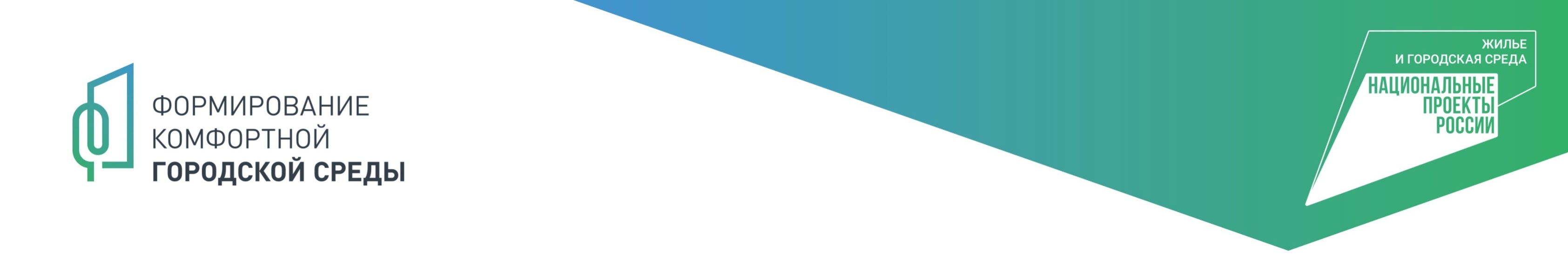 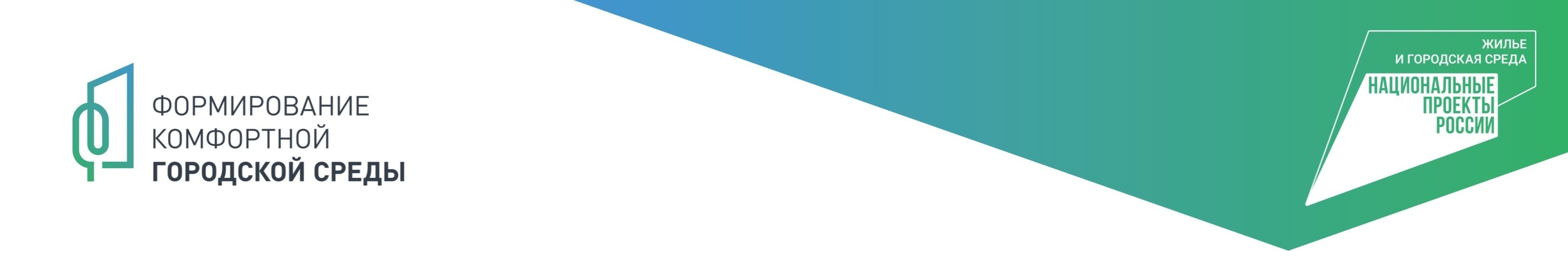 Приложение №2
к Постановлению администрации сельского поселения Сергиевск 
муниципального района Сергиевский №     от     г
Благоустройство общественной территории в м.р. Сергиевский Самарской области: с.Сергиевск,  зона отдыха «Островок влюблённых» -1 этап
Генеральный план благоустройства	                 Ситуационный план
Фото существующей ситуации
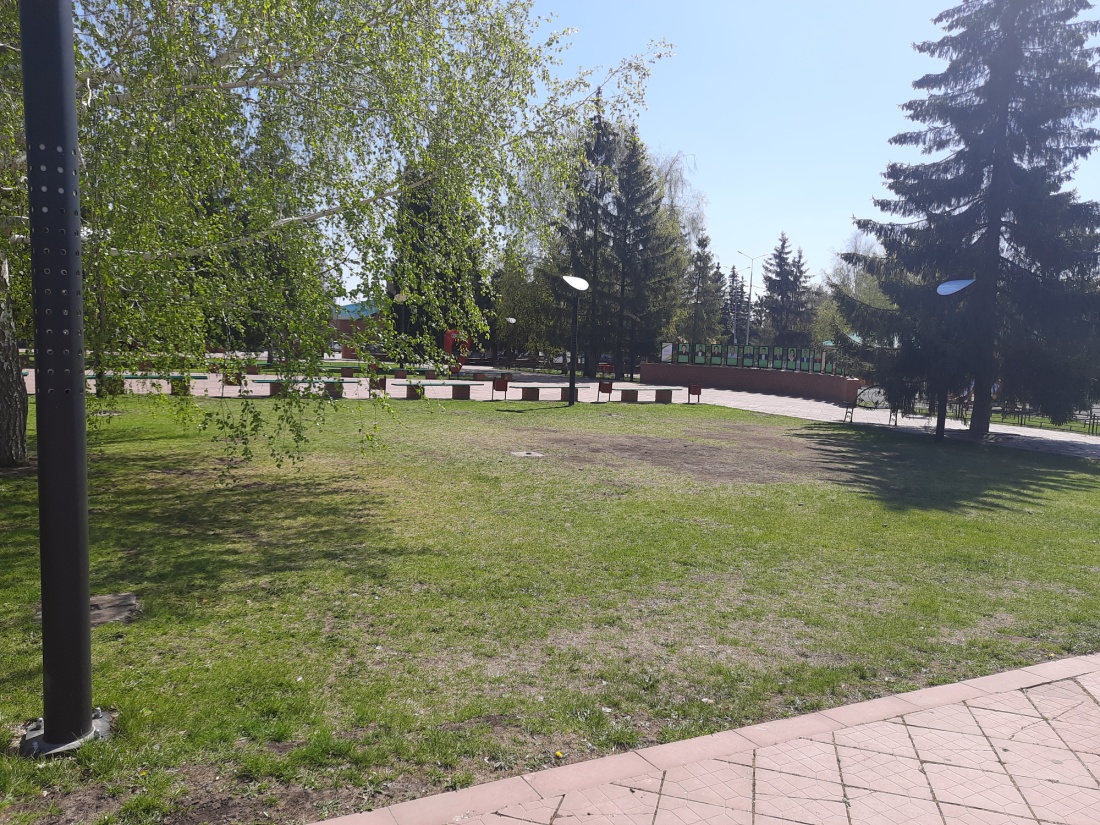 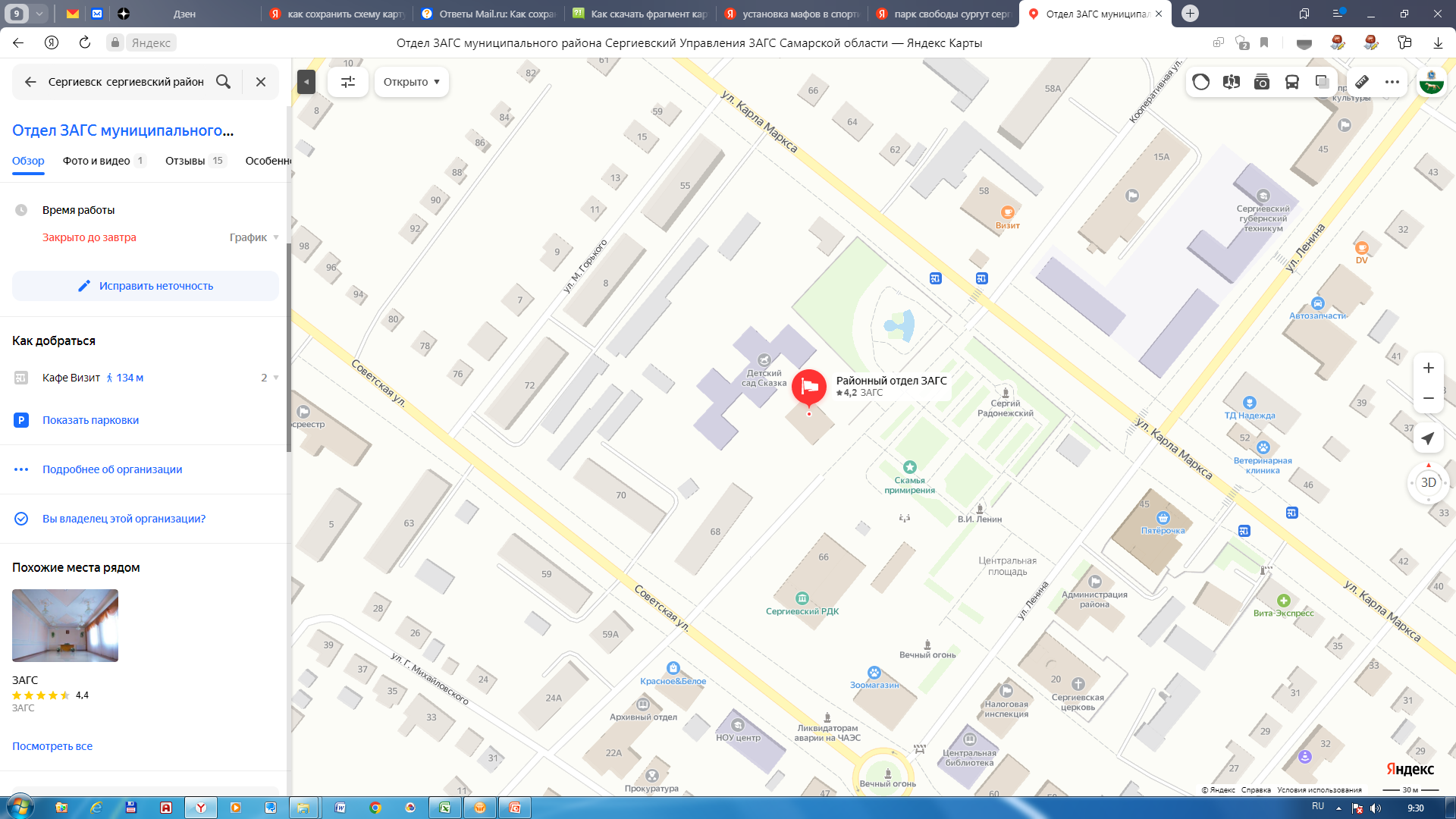 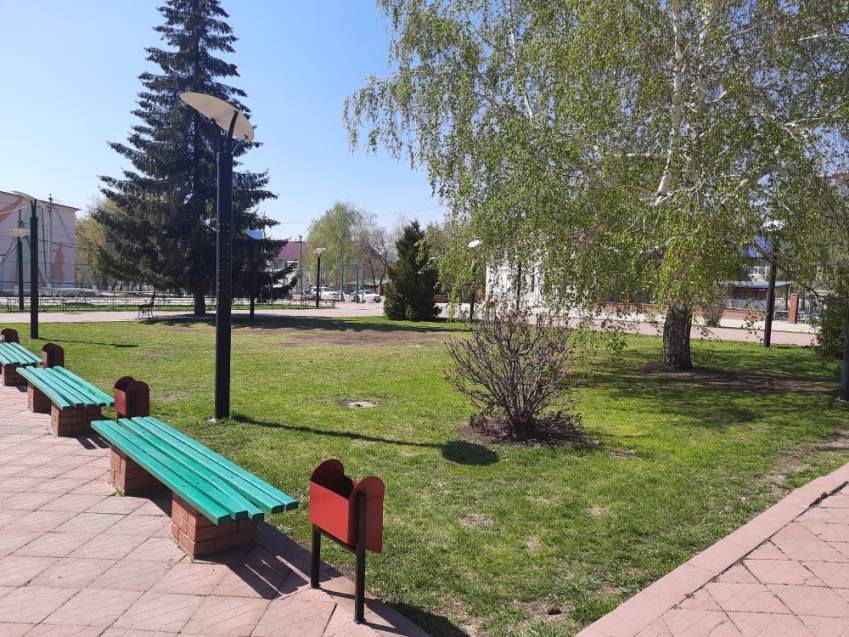 Визуальный ряд применяемых в проекте материалов, малых форм и элементов благоустройства
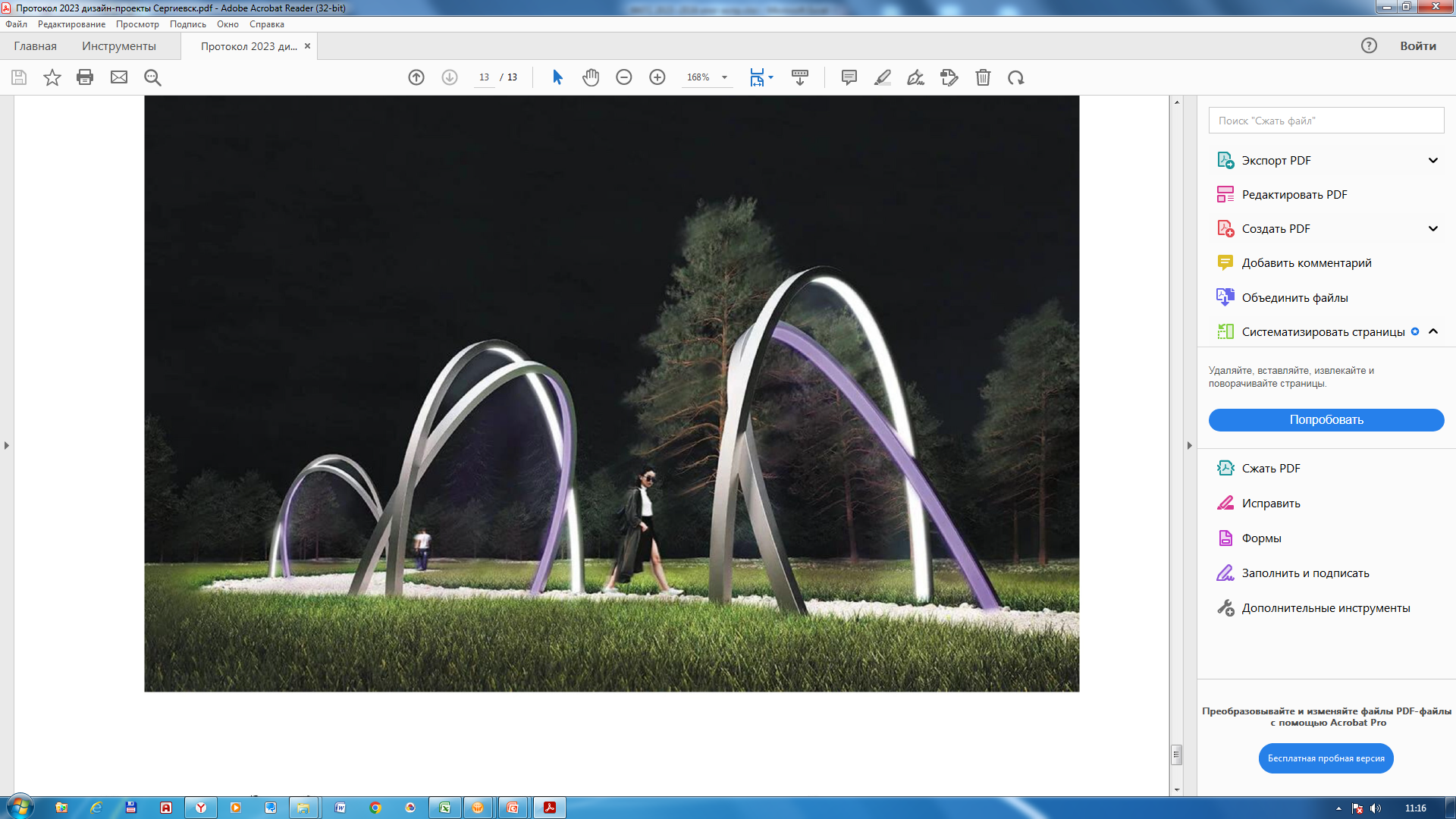 Условные обозначения
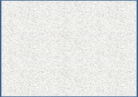 Тротуарная плитка
Утверждаю
Глава сельского поселения Сергиевск муниципального района Сергиевский  Самарской области
Арка